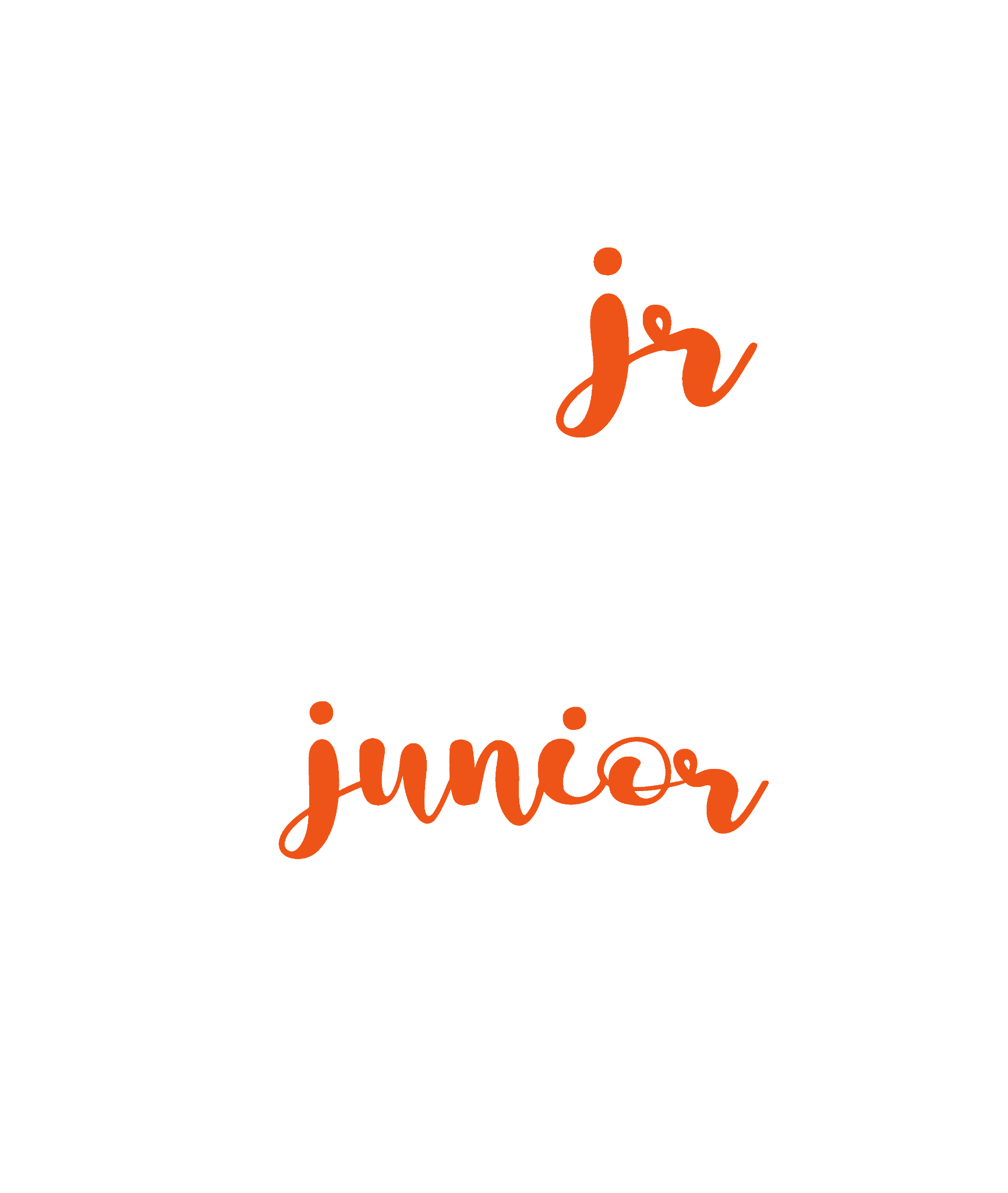 2025
Science Presentation 
Lunar Cultivation Mission
‹#›
TEAM INFO
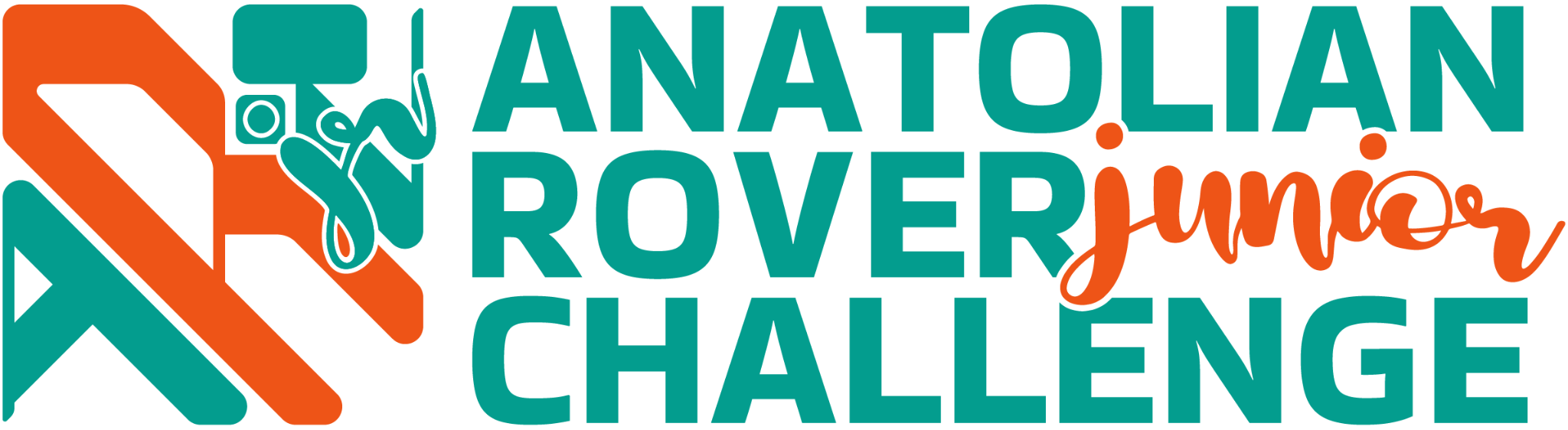 Team Name:
Institution Name:
‹#›
Explaining the Photos
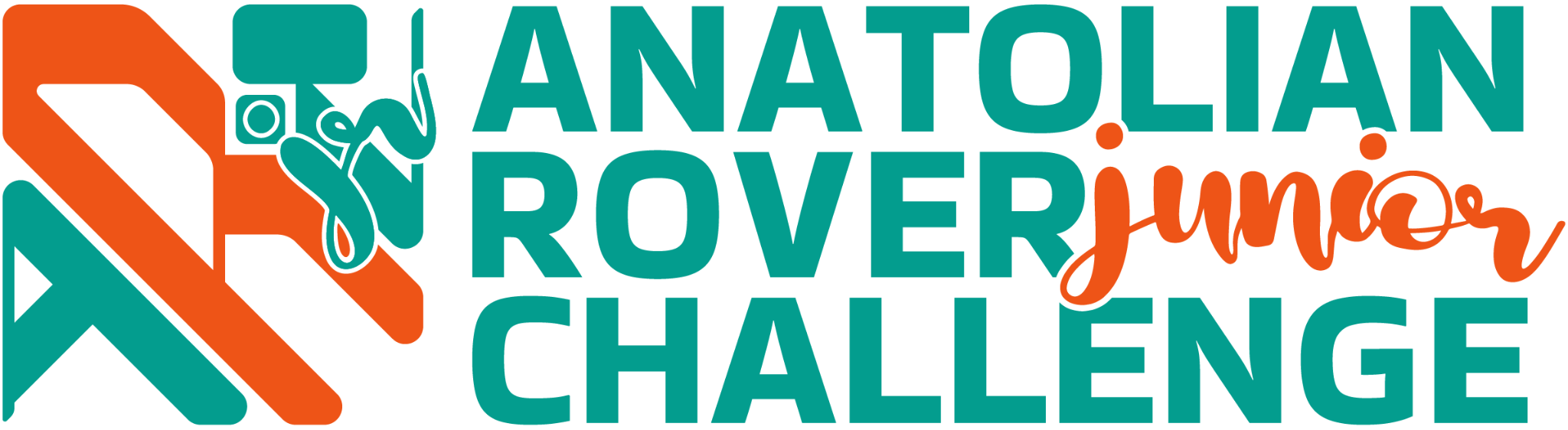 The captured photos of  greenhouse and strawberry samples should be explained, highlighting key observations and details
Explaining the Sensor Results
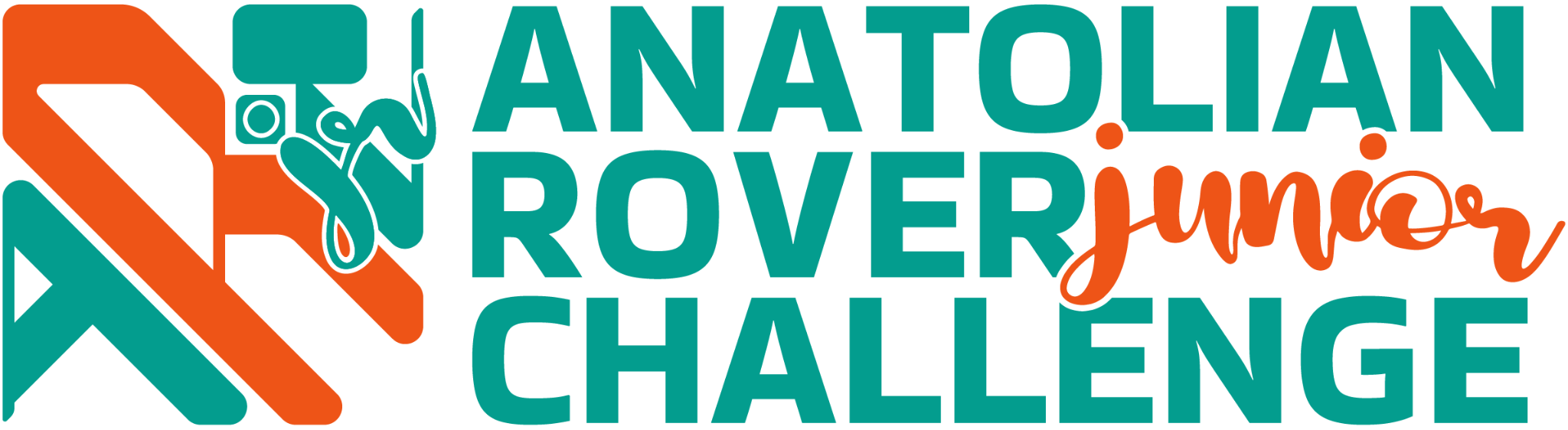 The outcomes measured by various sensors from the greenhouse  should be discussed, supported by the provided data and analysis
Presenting and Explaining Experiments
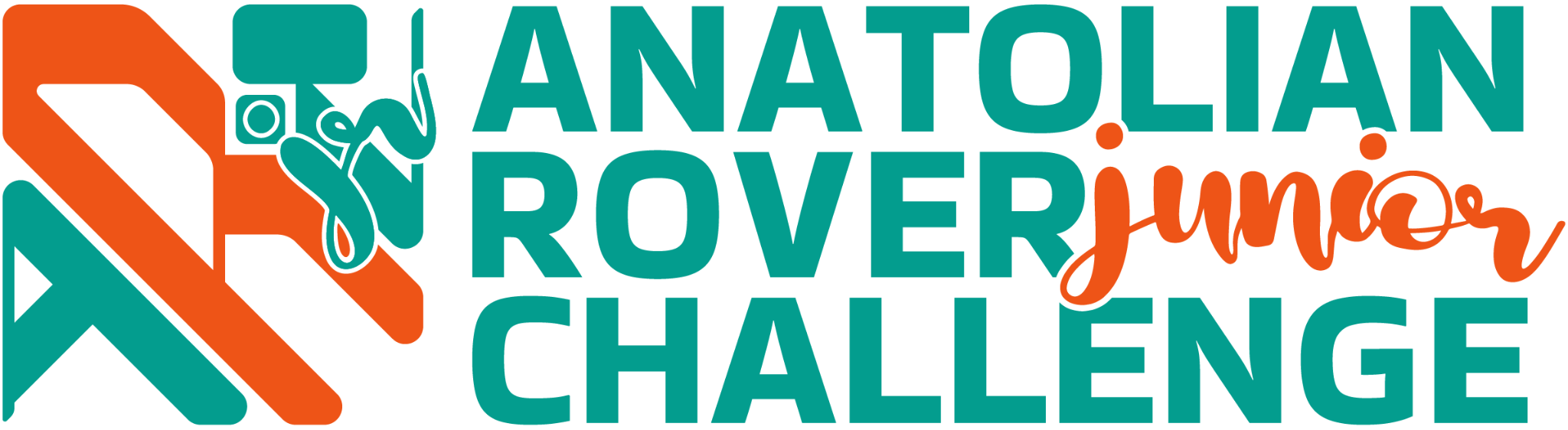 The results and steps taken during the experimentation process of  DNA isolation and selected experiments should be presented
Presenting the Articles
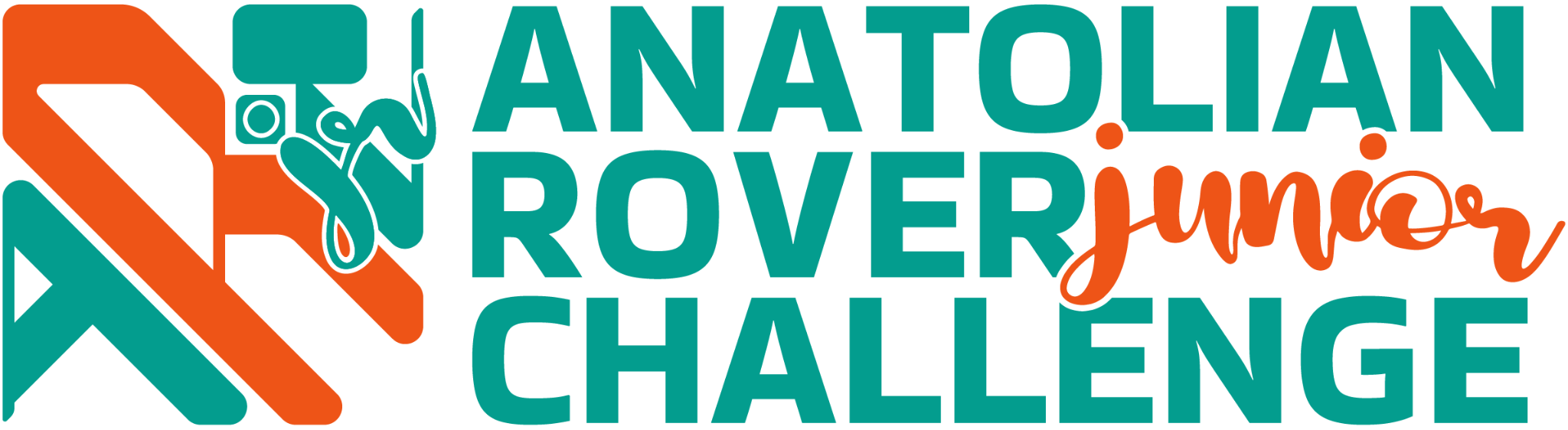 Support your presentation by researching mission-related articles, such as agriculture in space